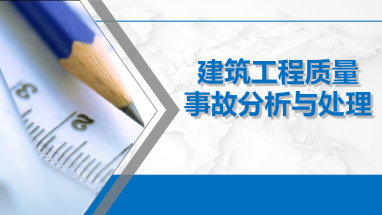 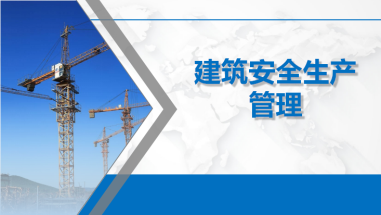 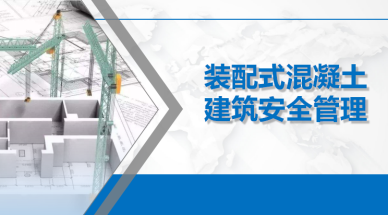 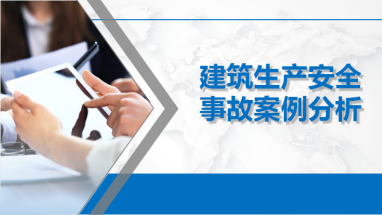 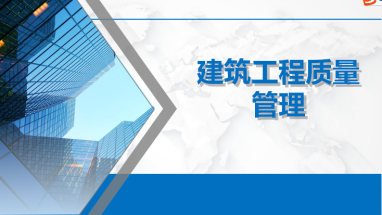 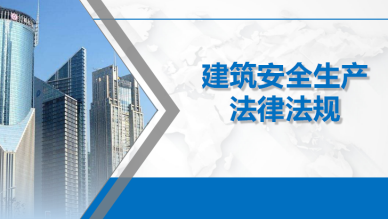 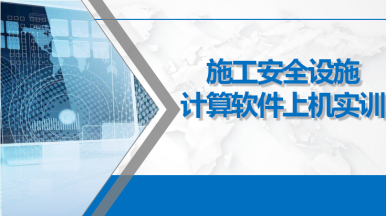 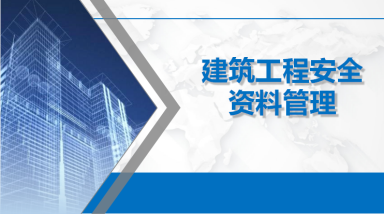 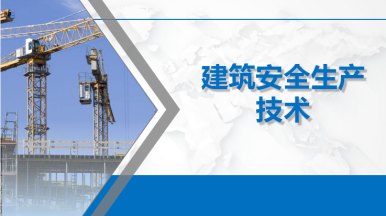 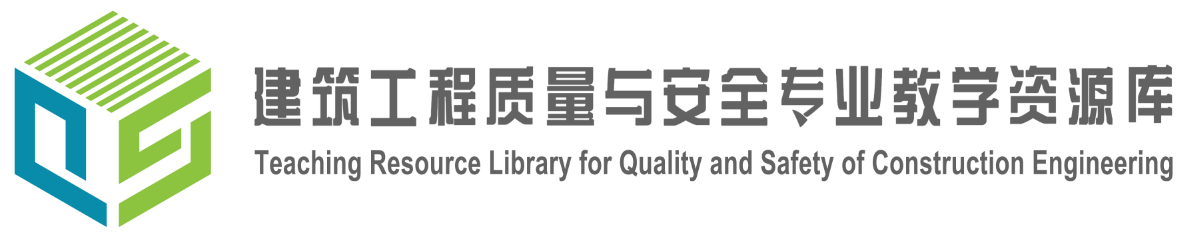 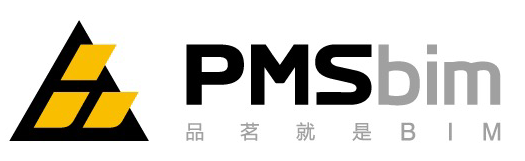 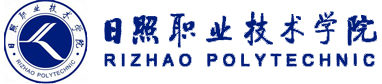 主持单位：
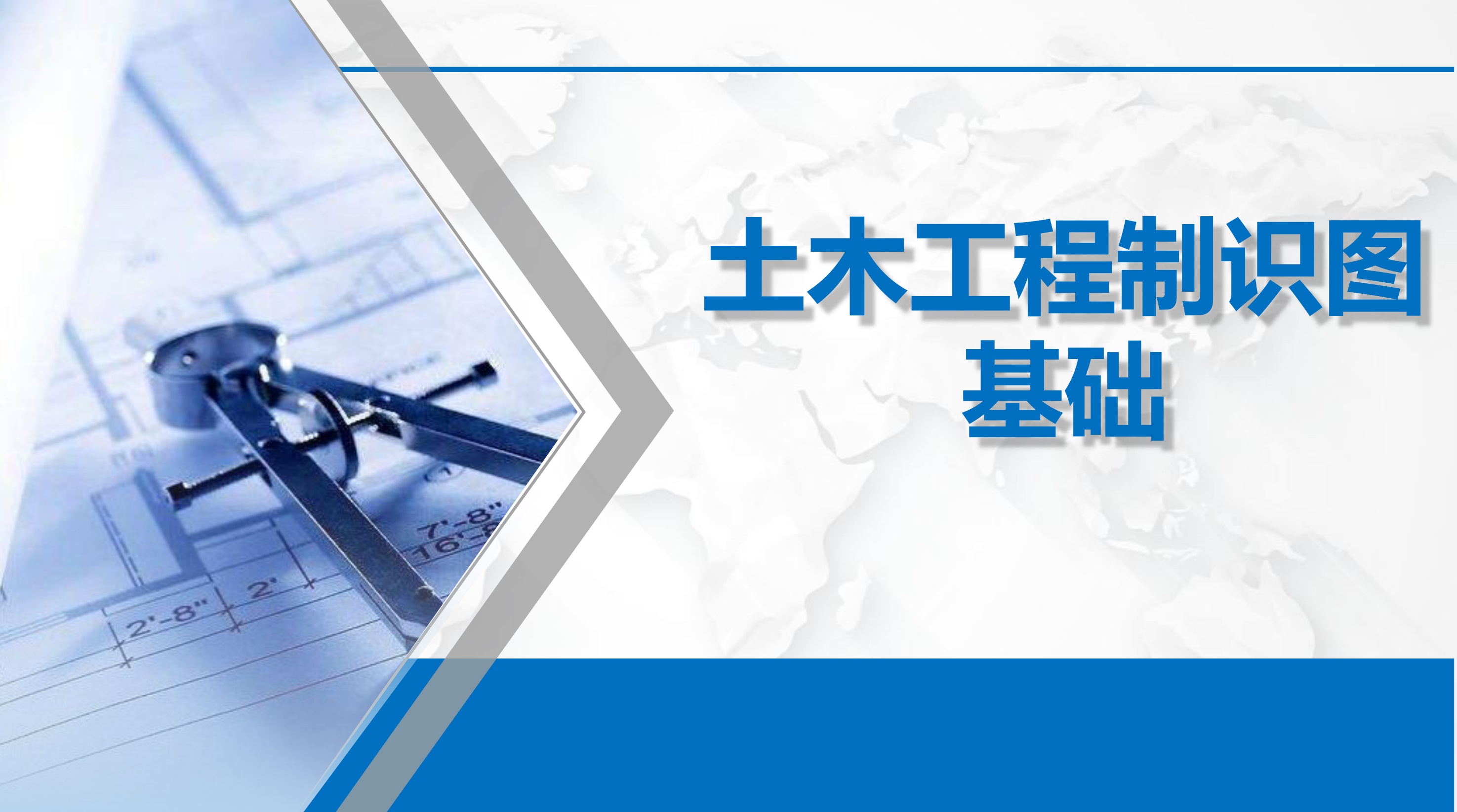 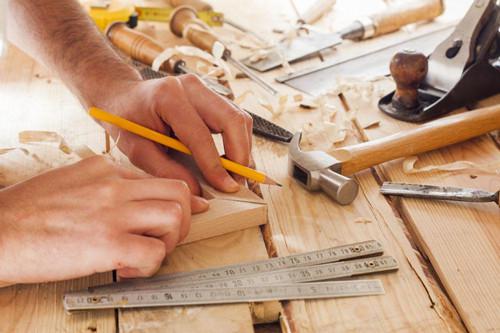 第三章 投影的基本知识
中心投影习题
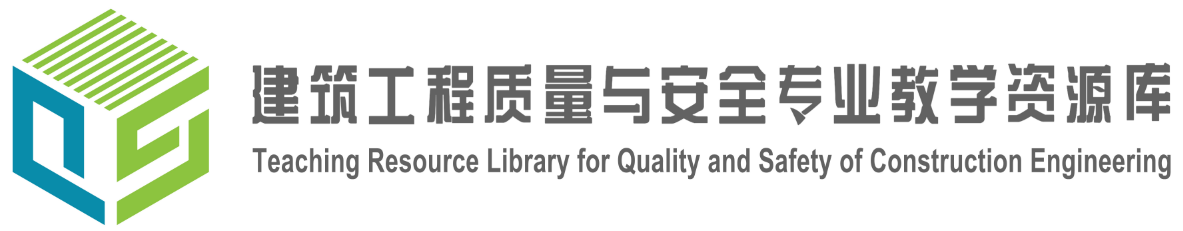 平行投影方法有斜投影法和_________。
A、中心投影法  B、阴影   C、正投影法   D、透视法
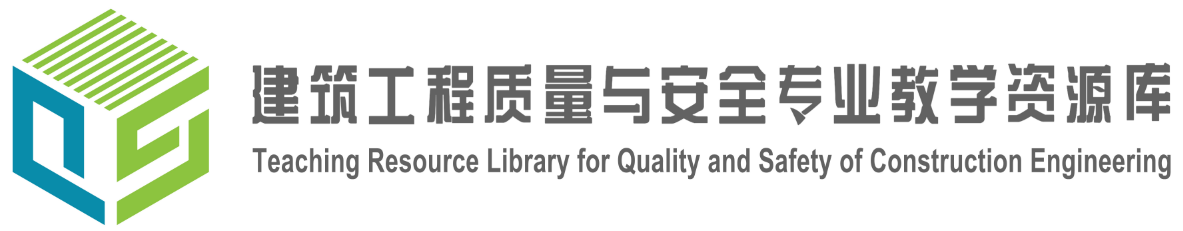 答案：C